Enslaving Yourself for Christ
Mastering the Desires of the Flesh
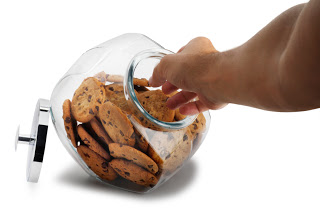 What is Self-Control?

The Power to Eat Only One Cookie

Steadfastness Under Pressure

The Spiritual War Within		(Galatians 5:16-24)

Some go about it in the wrong way (Colossians 2)
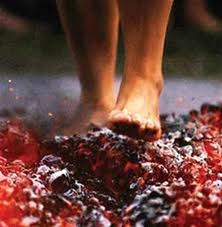 Areas of Self Control
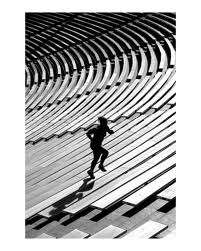 In Body
In Speech
In Heart
How Do We Develop It?
Discipline!
Training!
Teammates!
Looking to the Goal!
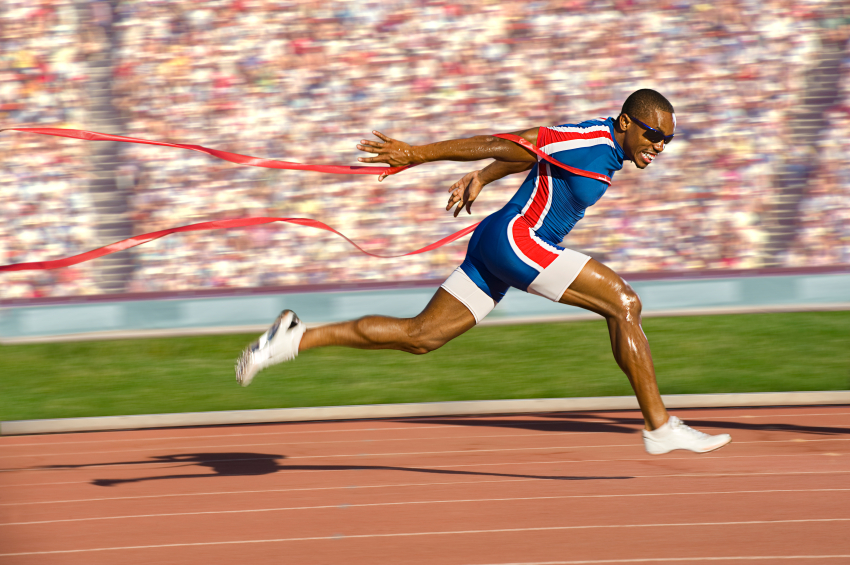 “I have been crucified with Christ; and it is no longer I who live, but Christ lives in me; and the life which I now live in the flesh I live by faith in the Son of God, who loved me and gave Himself up for me.”